UỶ BAN NHÂN DÂN QUẬN LONG BIÊN
TRƯỜNG MẦM NON BAN MAI XANH
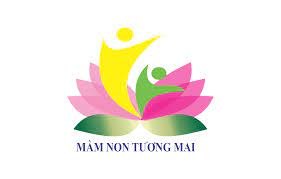 HOẠT ĐỘNG KHÁM PHÁĐề tài: Một số danh lam thắng cảnh của Hà Nội
LĨNH VỰC PHÁT TRIỂN NHẬN THỨC
Đối tượng: 5-6 tuổi
ỔN ĐỊNH:
Bài hát: Yêu Hà Nội
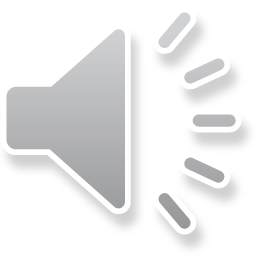 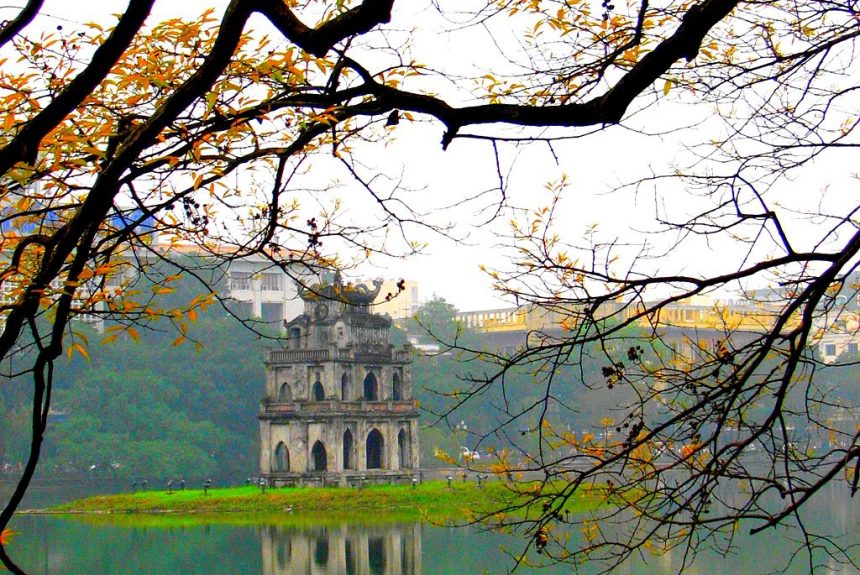 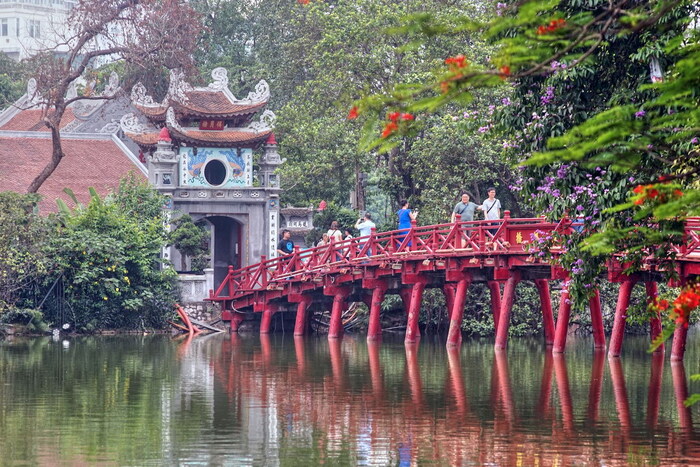 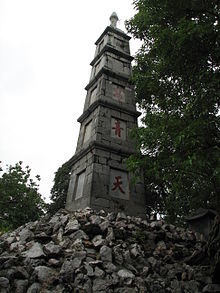 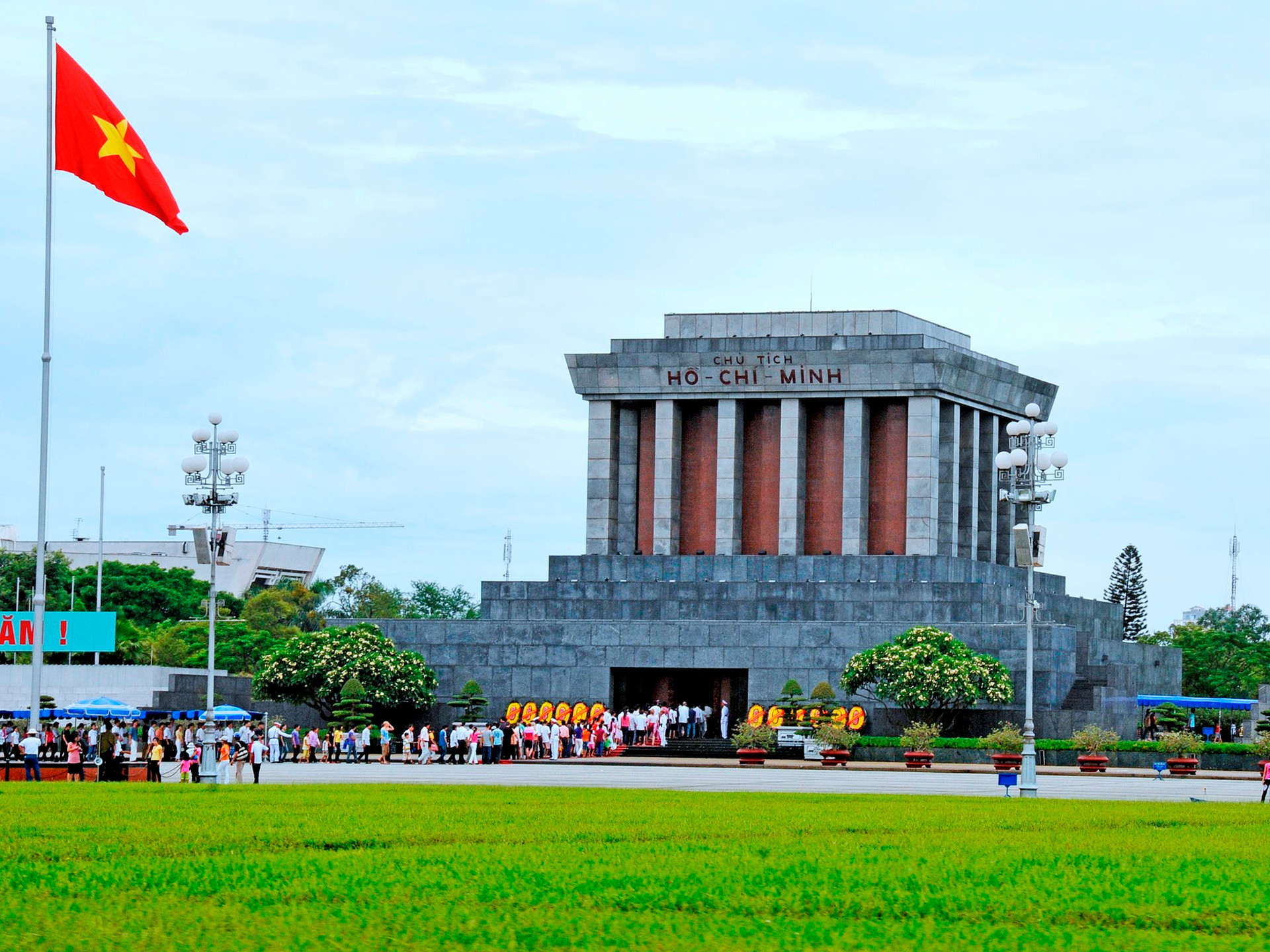 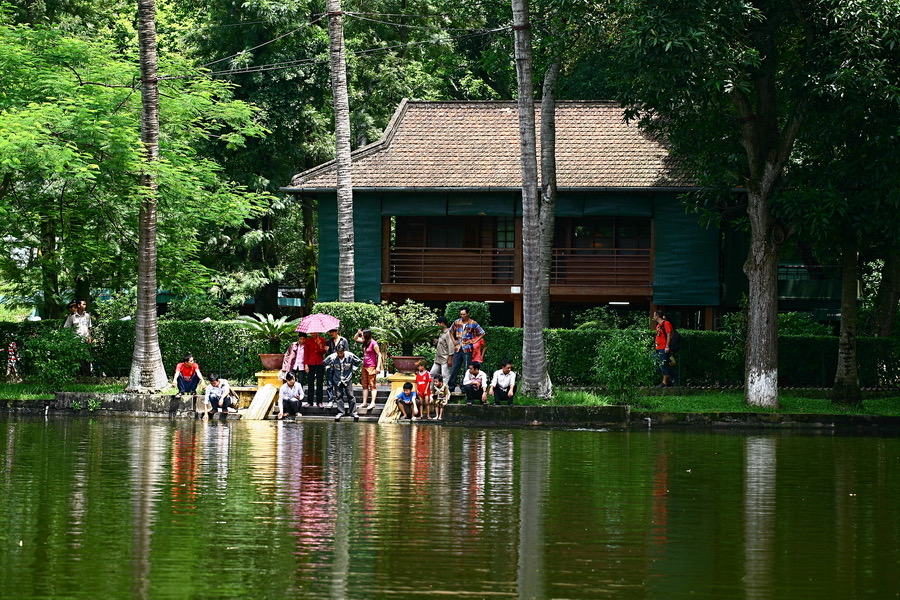 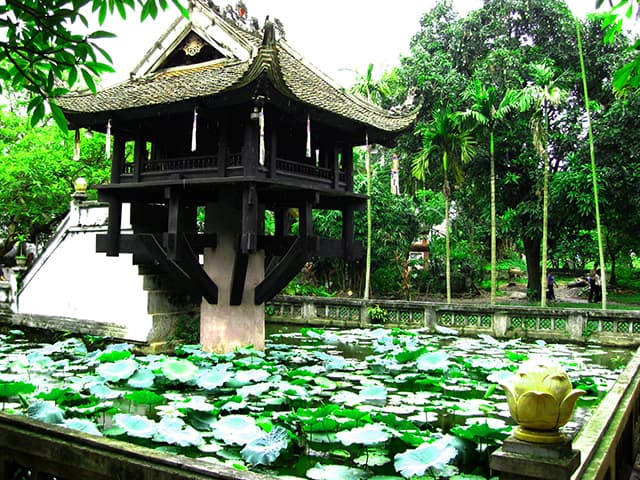